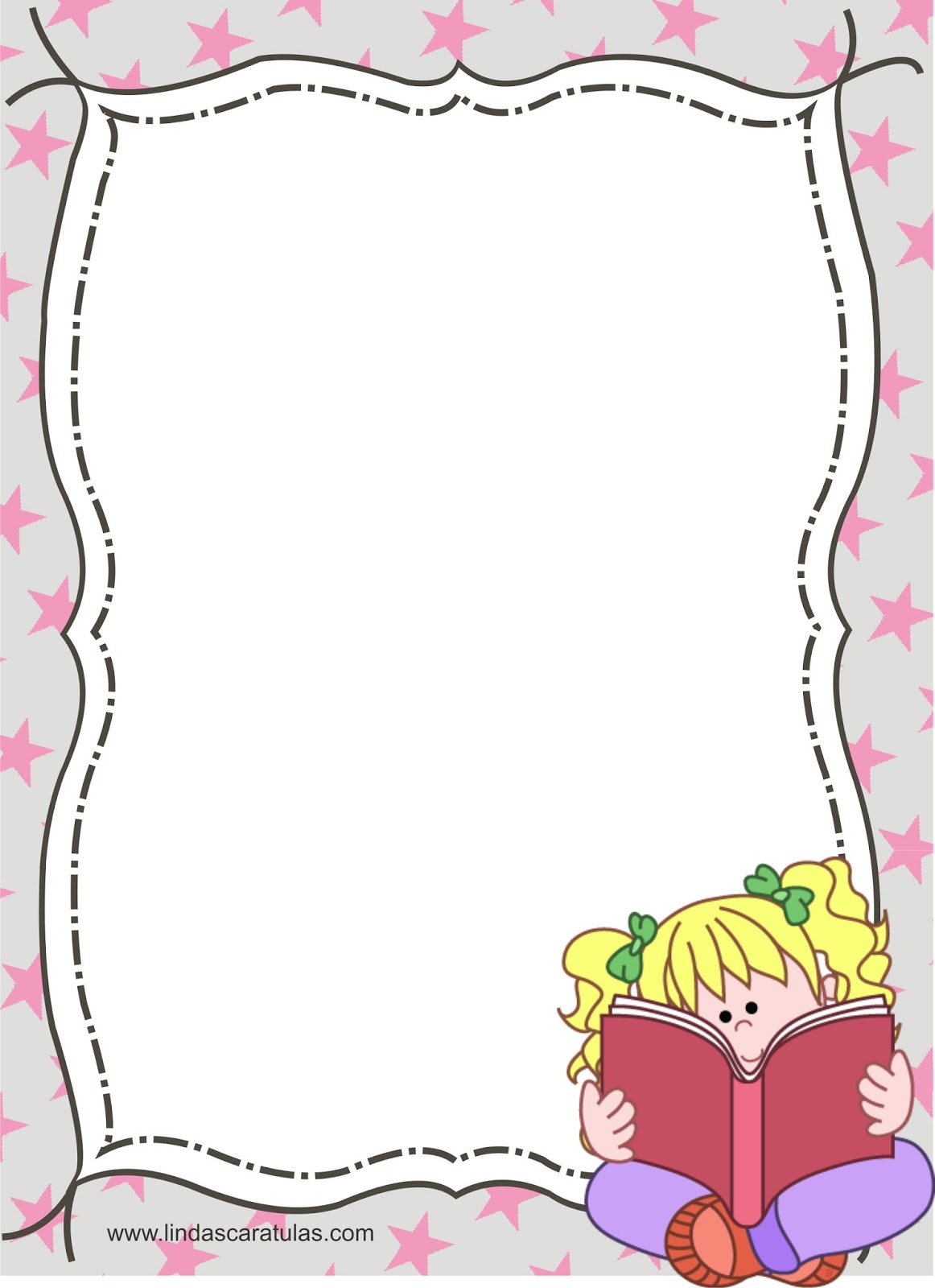 Educadora de Párvulos Verónica Rodríguez
Kinder y Pre Kinder
Escuela Pedro Antonio Tejos
OA  3
Lenguaje verbal
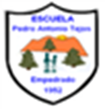 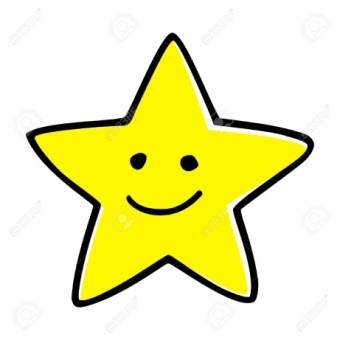 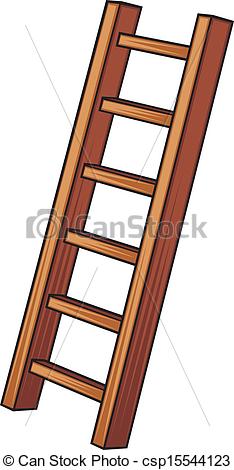 VOCAL  
E
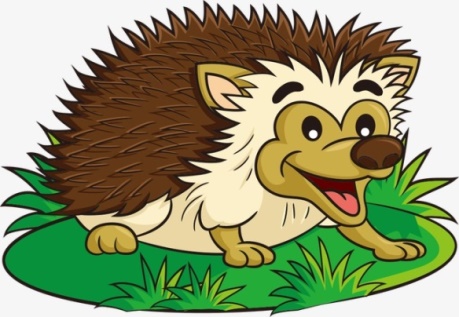 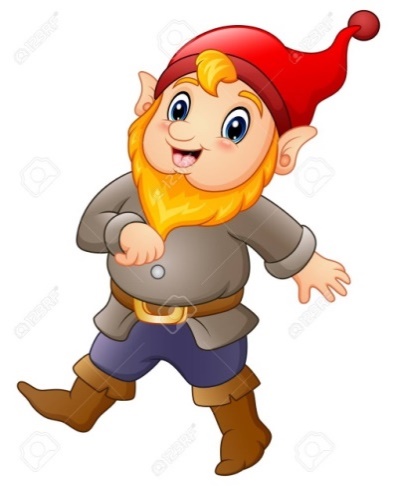 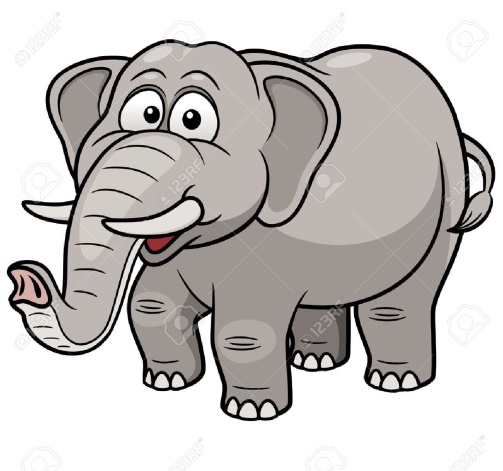 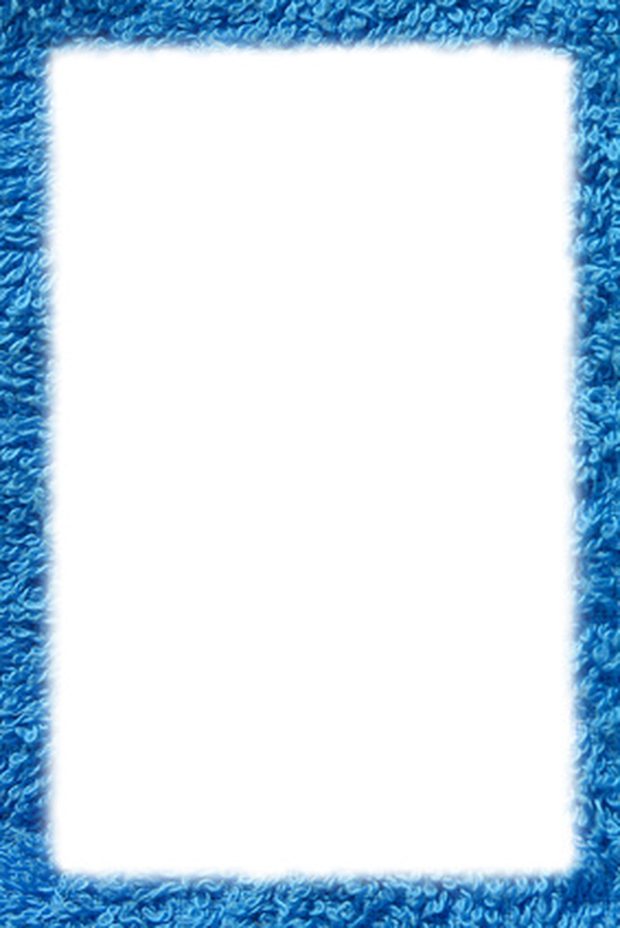 ¿ Cómo dibujamos la vocal E?
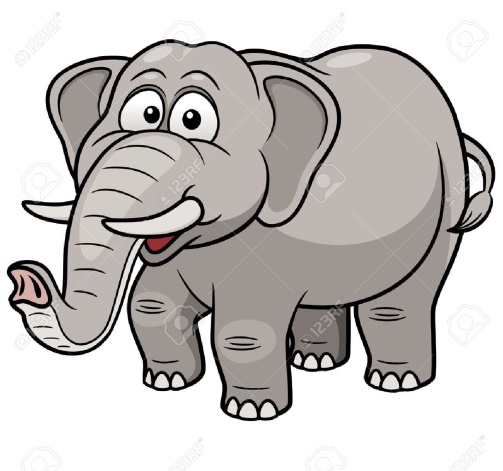 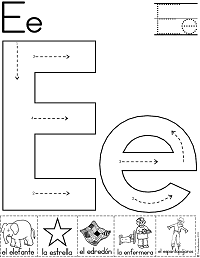 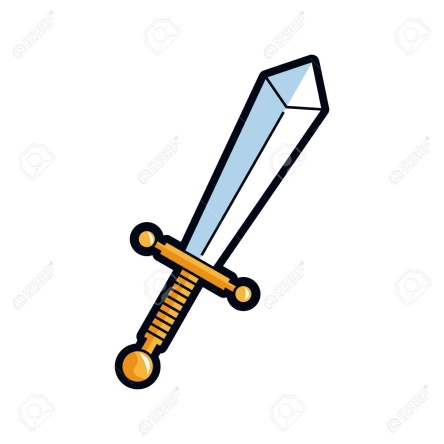 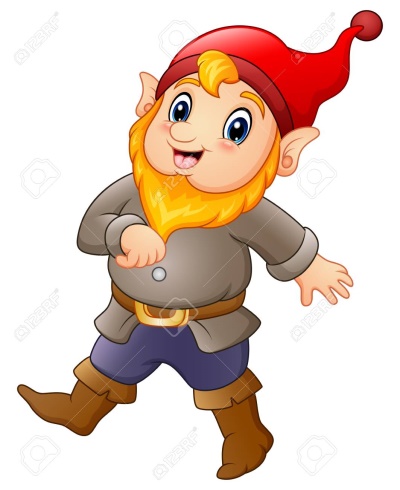 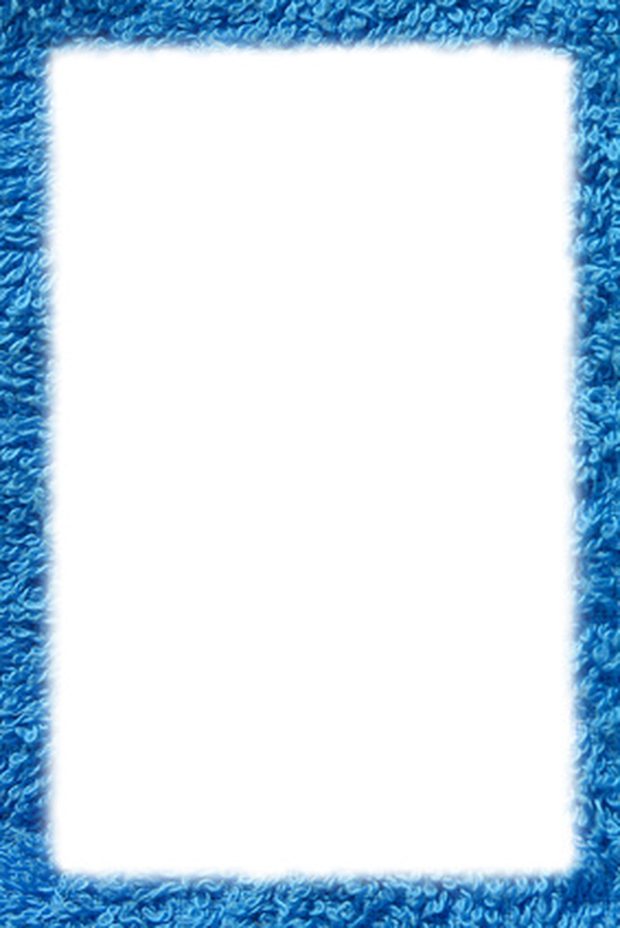 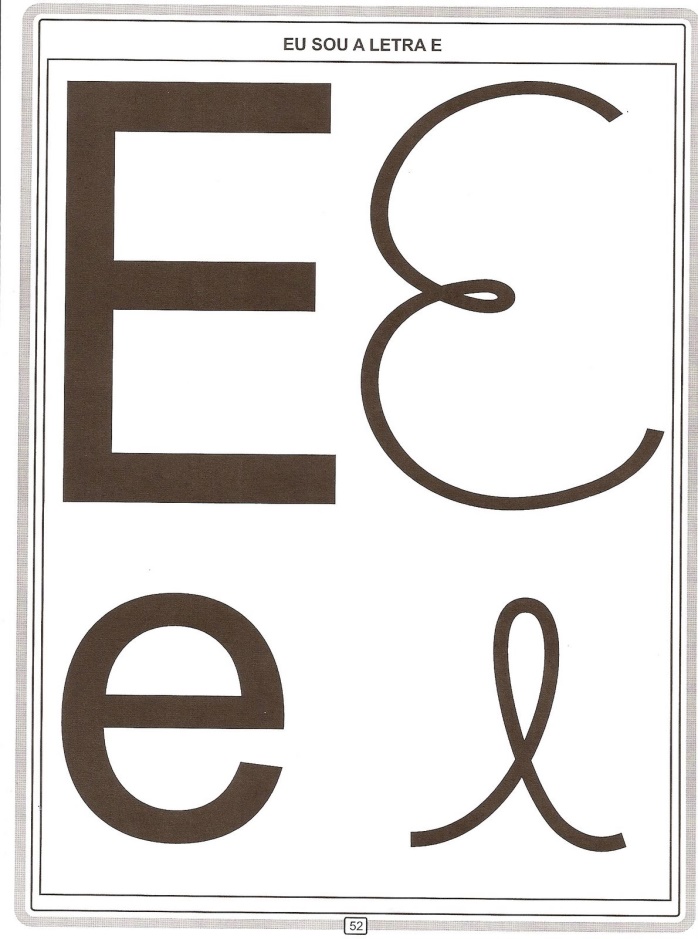 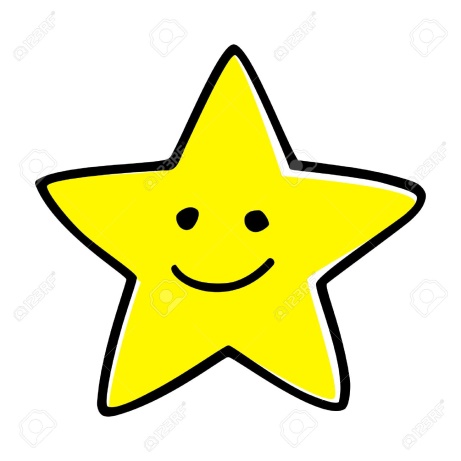 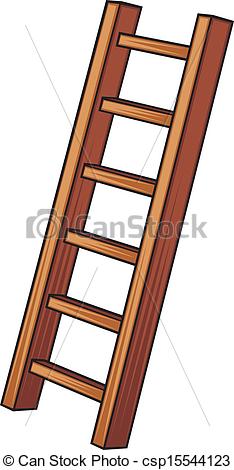 Estrella
Escalera
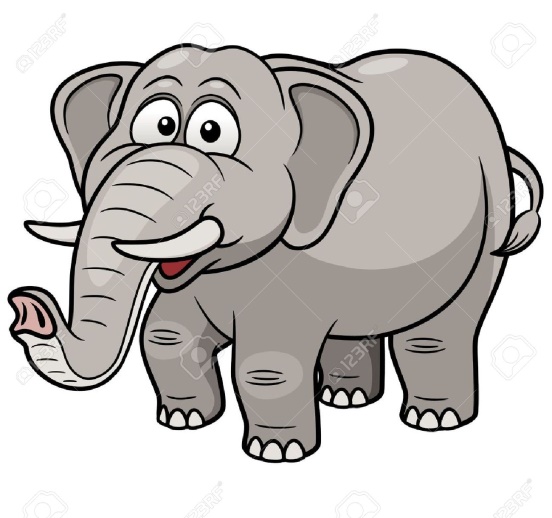 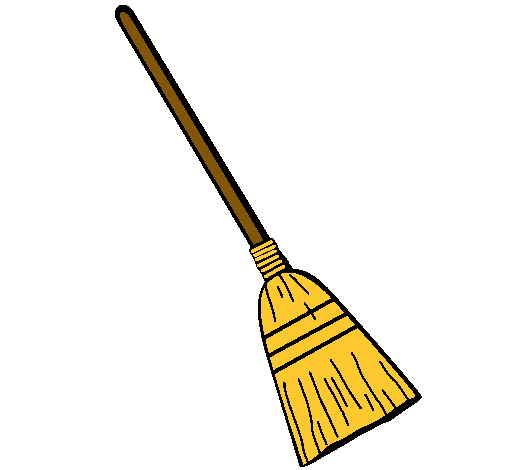 Escoba
Elefante
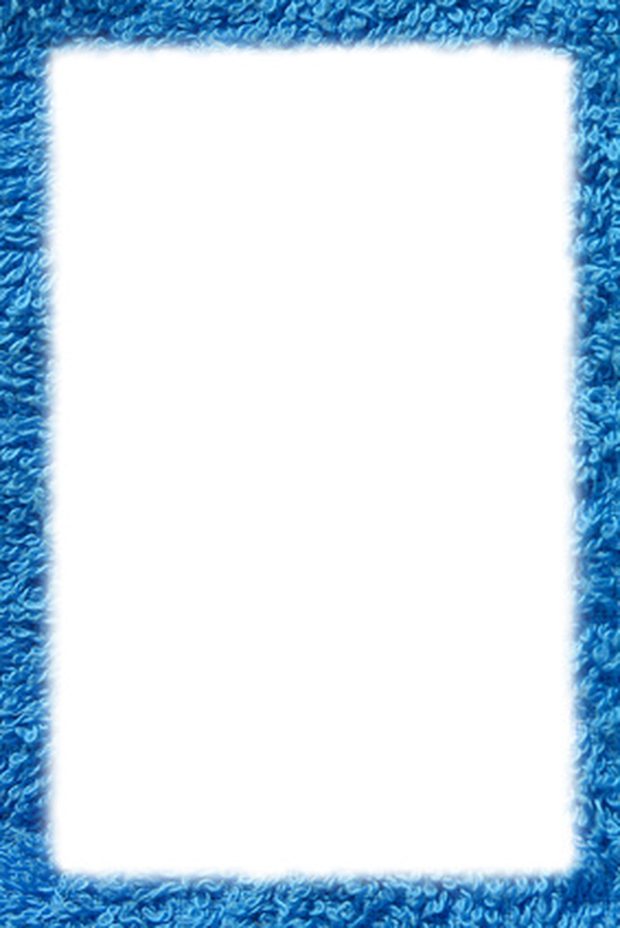 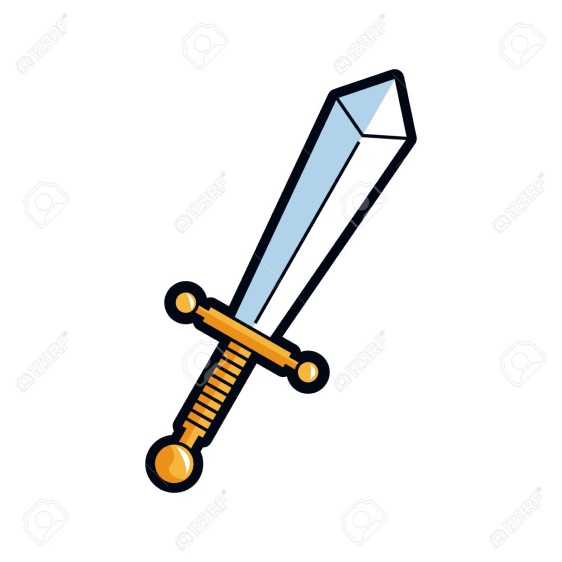 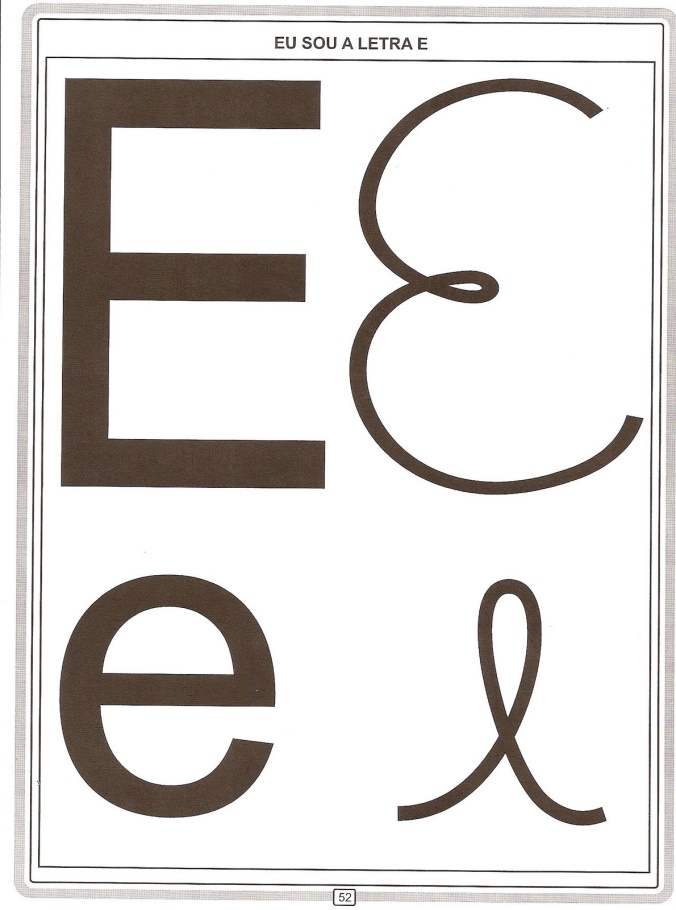 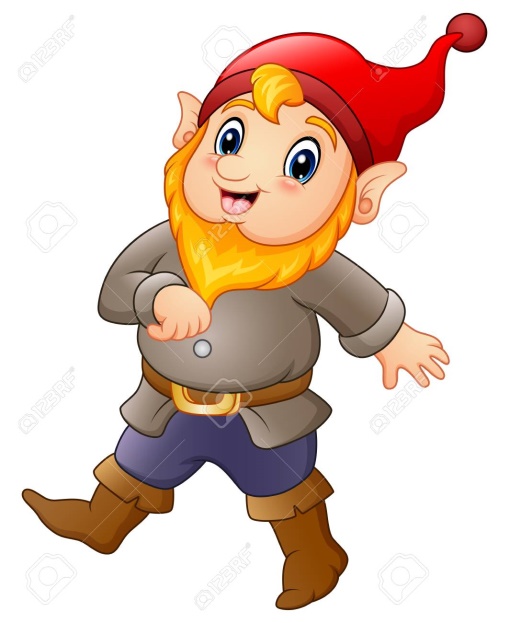 Espada
Enano
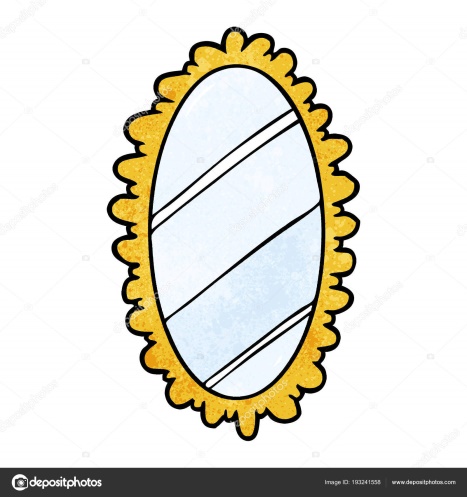 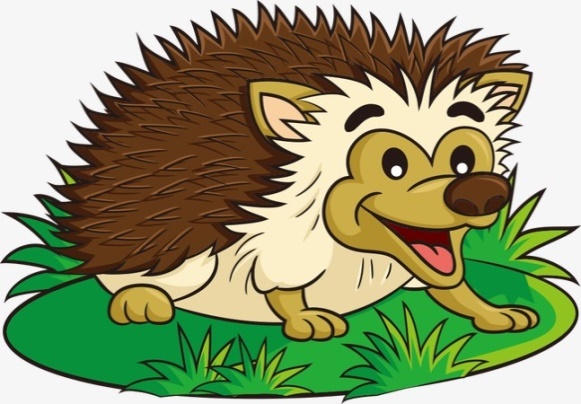 Espejo
Erizo
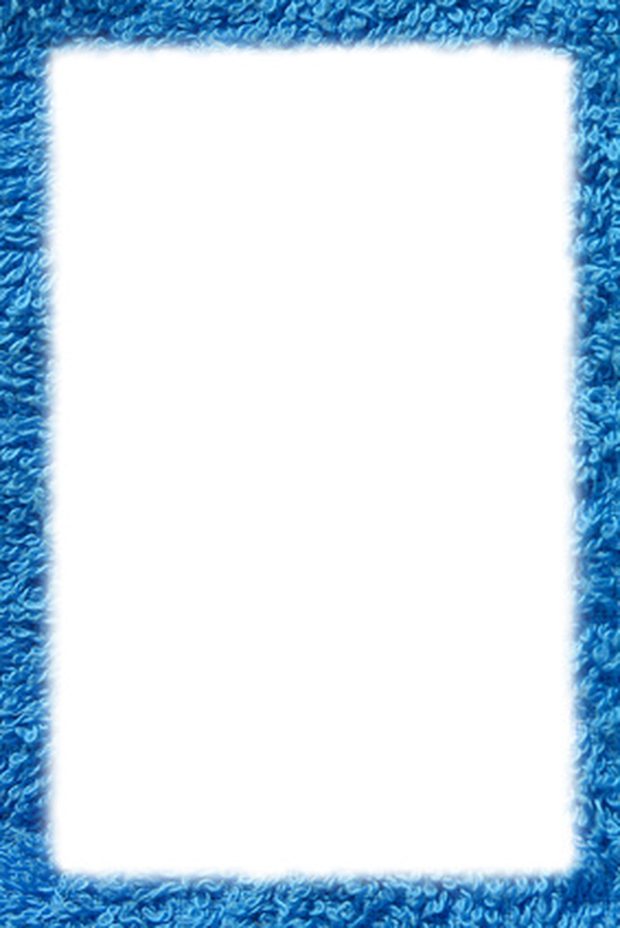 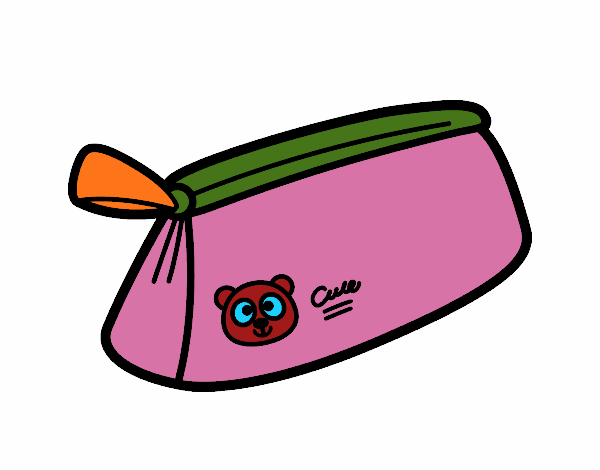 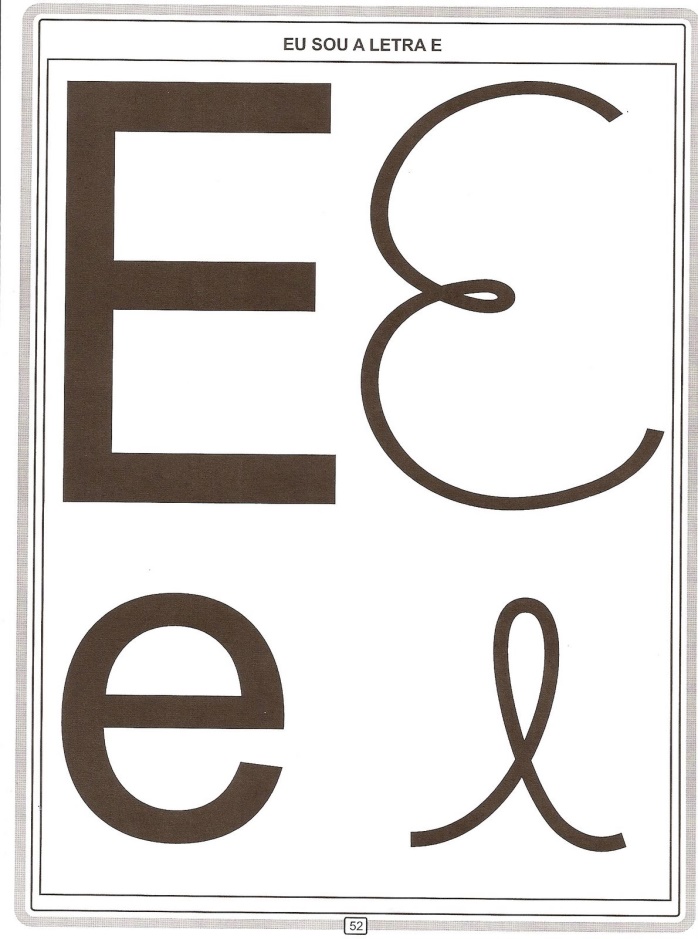 Estuche
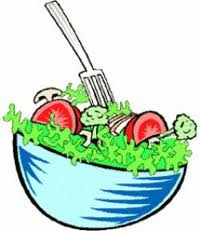 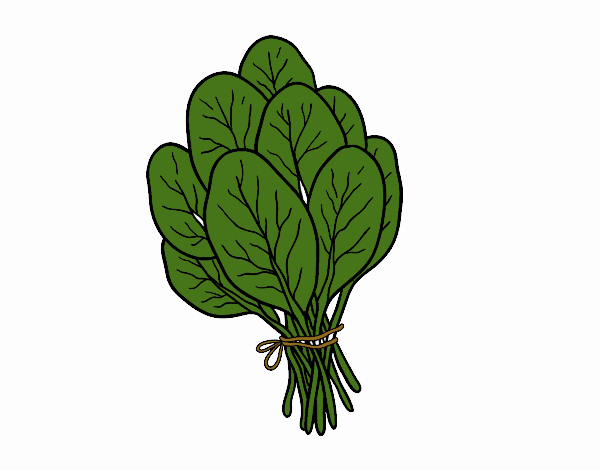 Espinaca
Ensalada
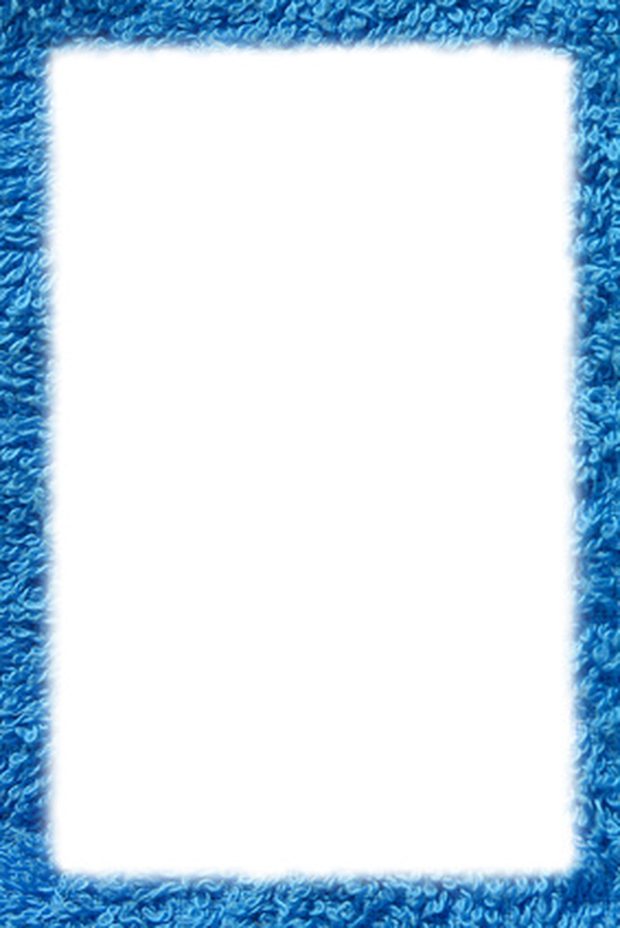 Actividad: Toca en la pantalla todas las E que encuentres.
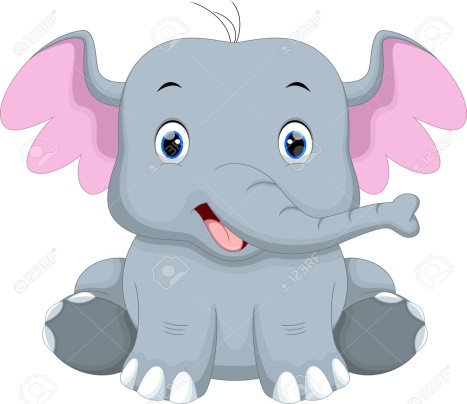 3
E
3
3
O
I
A
E
E
E
E
0
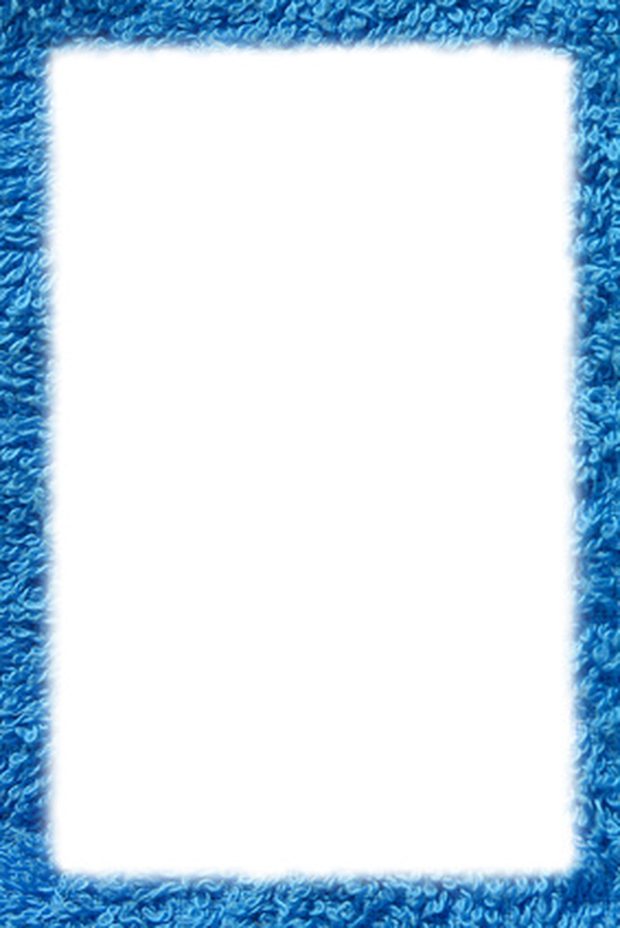 Actividad: Nombra los objetos que comiencen con la vocal E.
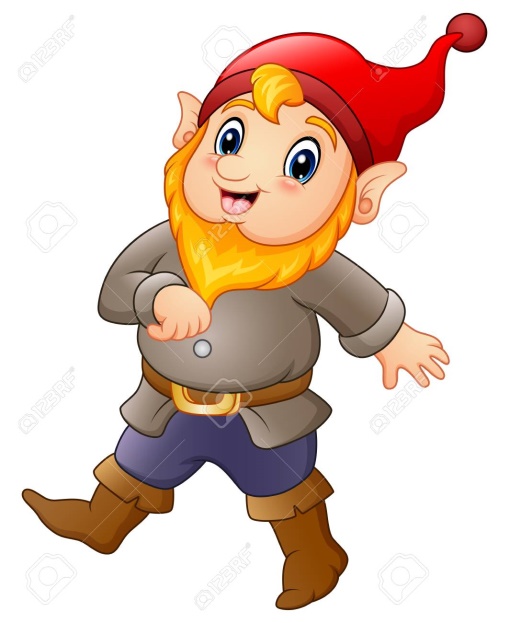 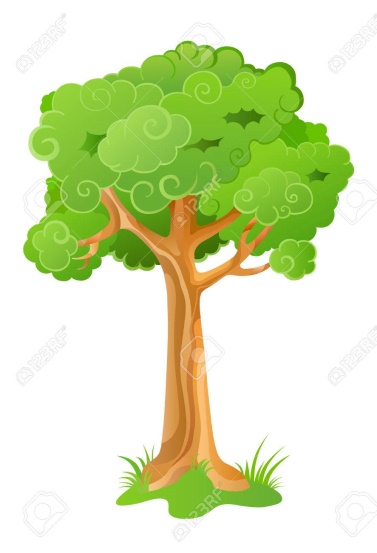 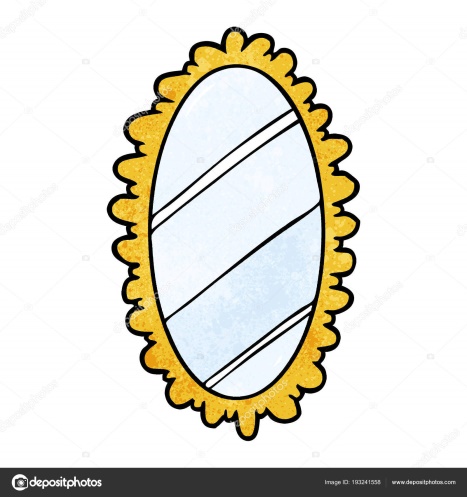 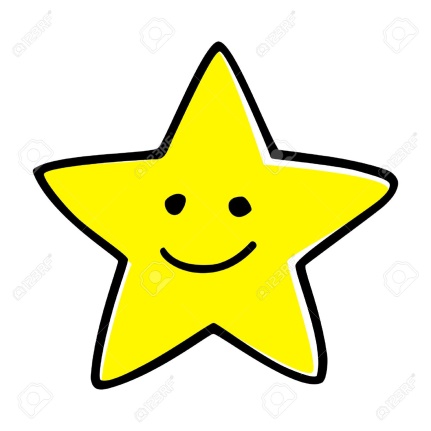 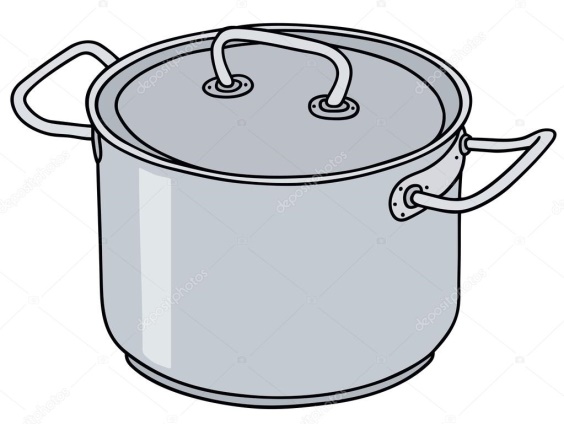 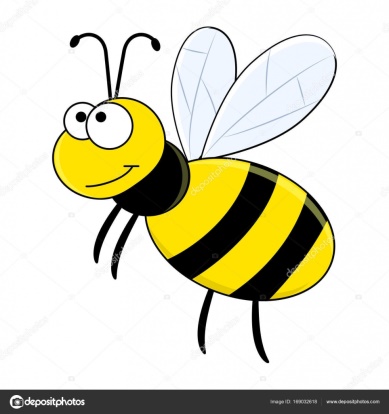 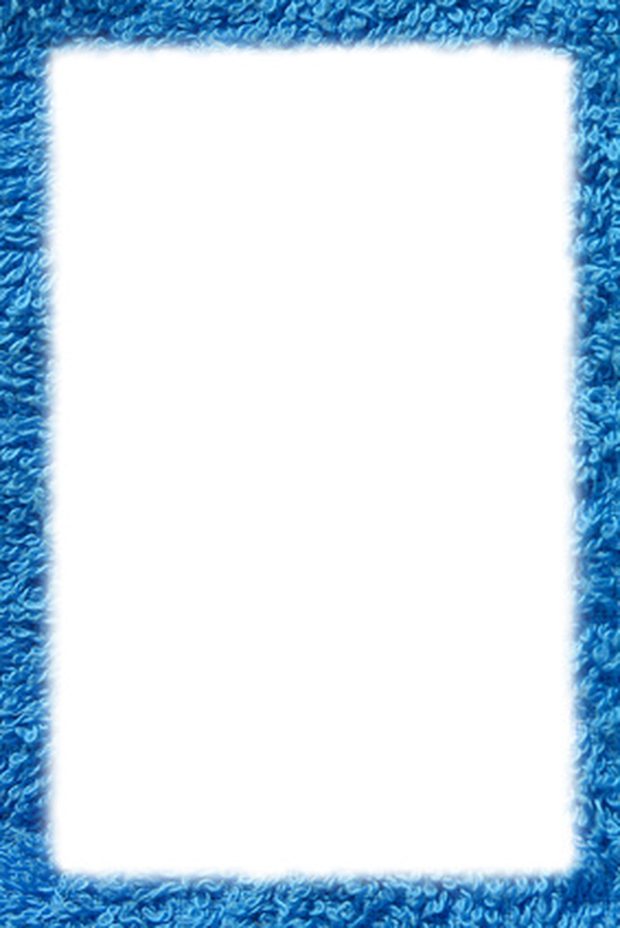 Actividad: Toca en la pantalla todas las E que encuentres en la palabra.
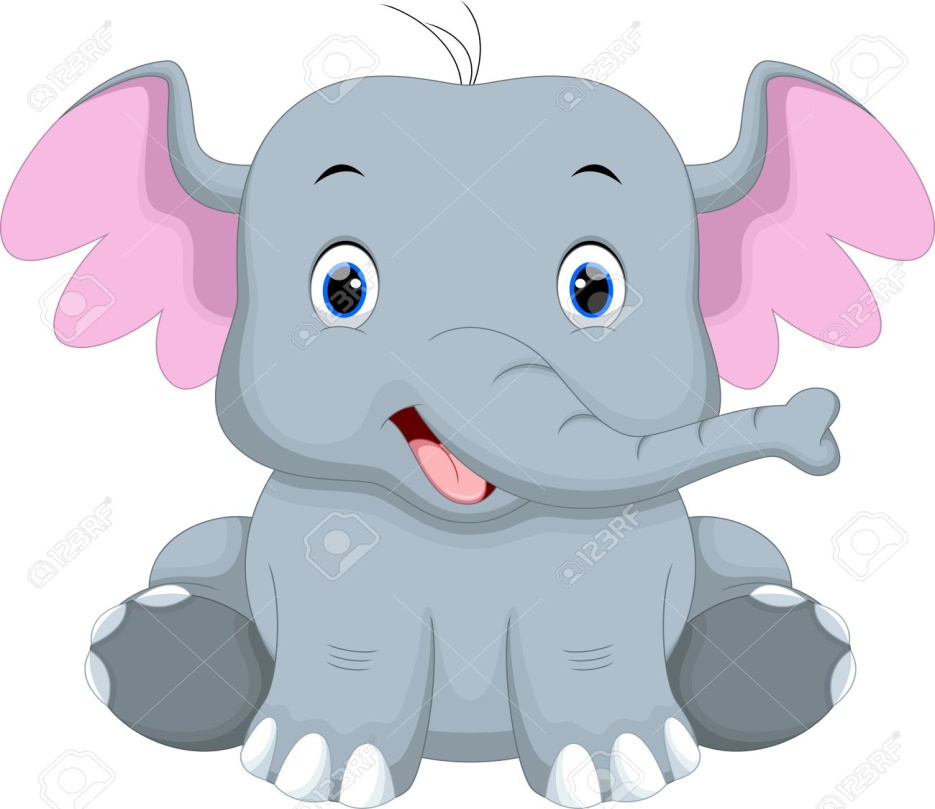 ELEFANTE
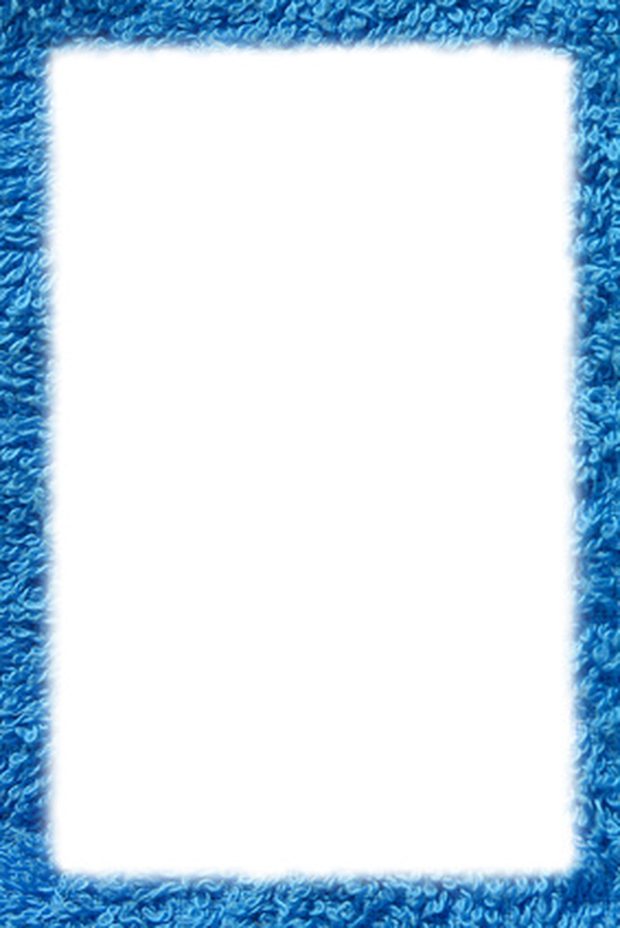 Actividad: Toca en la pantalla todas las E que encuentres en la palabra.
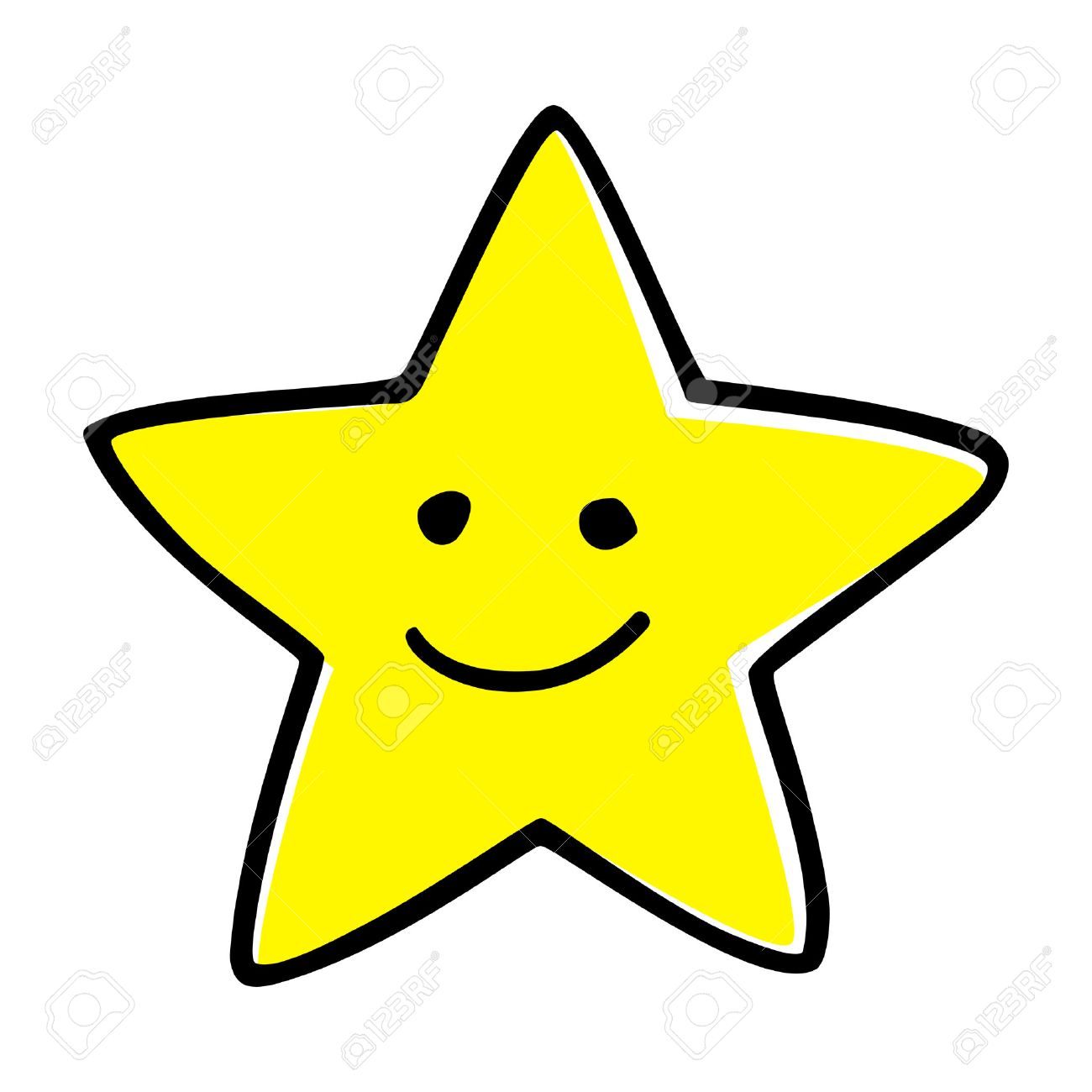 ESTRELLA
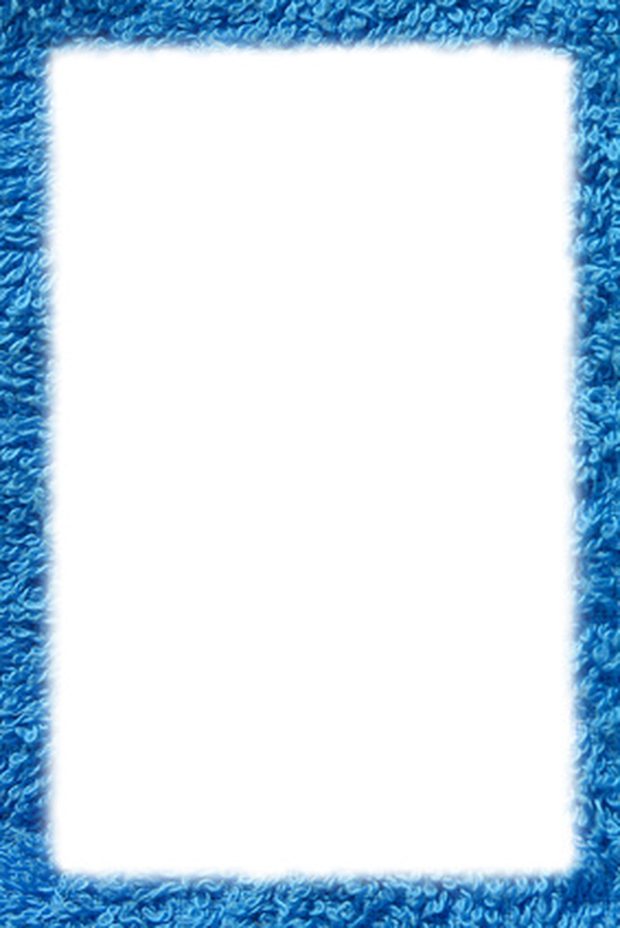 Actividad: Toca en la pantalla todas las E que encuentres en la palabra.
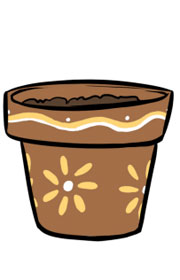 MACETERO